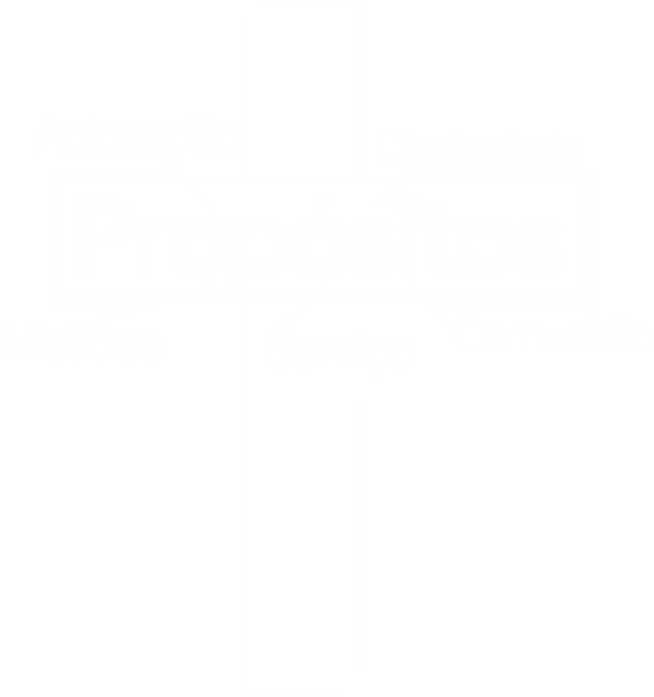 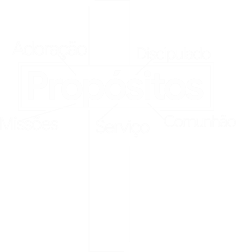 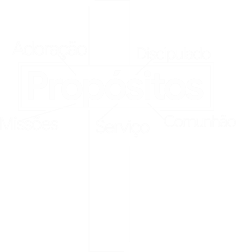 COMUNHÃO
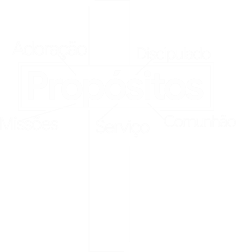 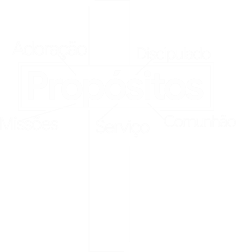 Comunhão
Realização de algo em comum, sintonia de sentimentos, de modo de pensar, agir ou sentir; identificação.
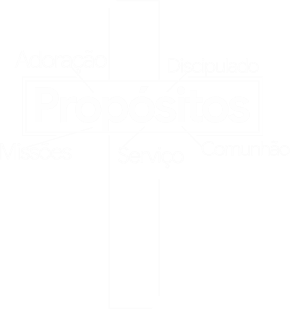 "Se por estarmos em Cristo nós temos alguma motivação, alguma exortação de amor, alguma comunhão no Espírito, alguma profunda afeição e compaixão, completem a minha alegria, tendo o mesmo modo de pensar, o mesmo amor, um só espírito e uma só atitude. Nada façam por ambição egoísta ou por vaidade, mas humildemente considerem os outros superiores a vocês mesmos. Cada um cuide, não somente dos seus interesses, mas também dos interesses dos outros. Seja a atitude de vocês a mesma de Cristo Jesus”. Fp 2:1-5
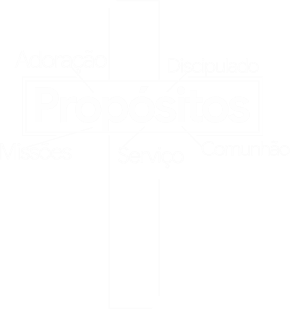 Comunhão é um PILAR
"Quando os fundamentos são destruídos, que pode fazer o justo?“ Sl 11:3

 A Comunhão deve ser (cada vez mais) parte FUNDAMENTAL da nossa cultura.
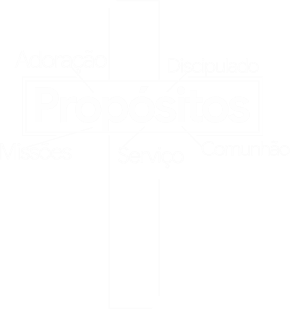 Abrangência. 

O entendimento é: 

Devemos viver a CULTURA da comunhão em todos os ministérios.
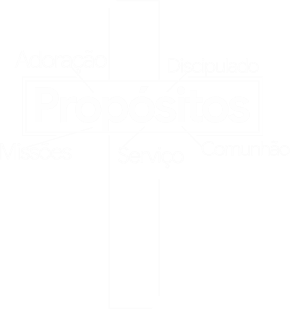 Eu fui formado para a família de Deus.
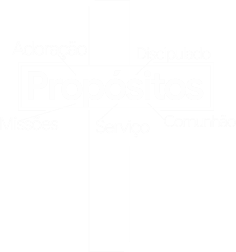 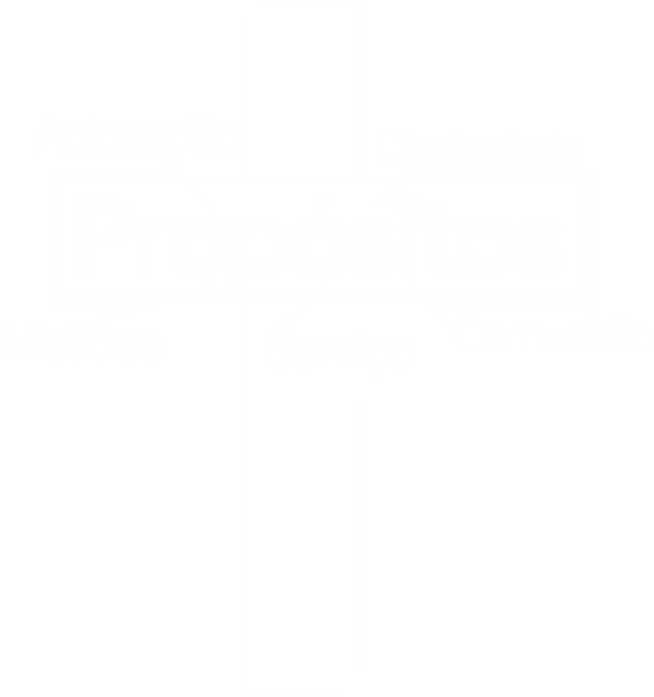